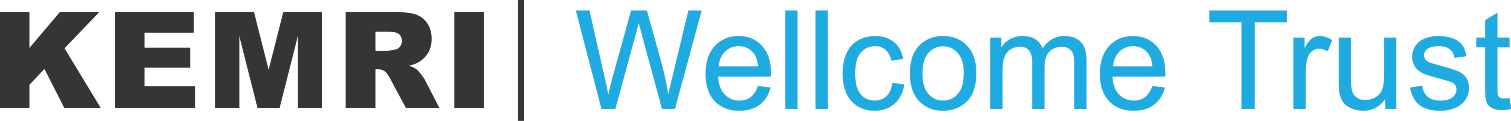 Advanced Bioinformatics workflows
George Githinji & Phil Ashton
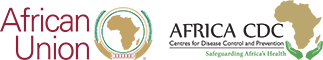 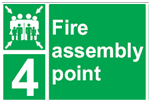 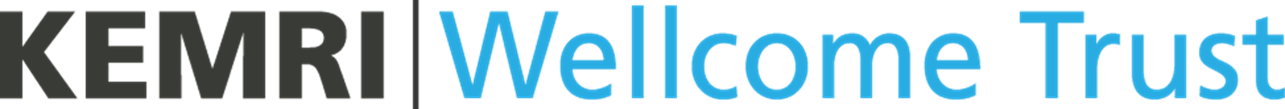 SAFETY First…always
OSH policy
	Commitment by management
	Operations guided by risk assessment
Watch out for
Slips and trips
      Stairs, wet floor, uneven floor, trailing cables 
Fire safety
	Fire exits and the assembly point location
	Fire evacuation procedure 
	Use the nearest safe exit when  the alarm 	sounds 
	Follow instructions from fire marshals
Emergency arrangements;
	First Aiders ;Staff clinic
      Security: Access card, Loss of card etc.
WHAT NEXT?
Report any concerns 
Be aware of your surroundings
PPE for visit to the labs
Raise suggestions for improvements
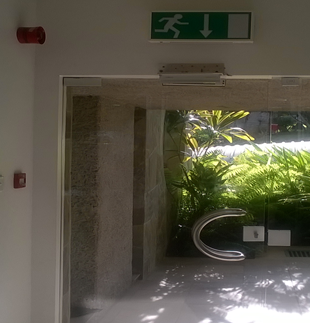 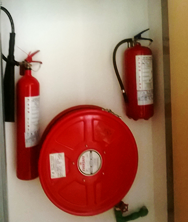 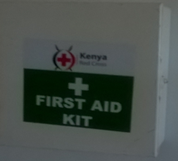 Course Overview
Day 1: 

Day 2:

Day 3:

Day 4:

Day 5:
Training enviroment
Centos 7 ; - latest patch 

Server IP:  ip	

ssh user@ip
Password:  your_password
Login
Local accounts are only available via ssh 

Users are train1, train2

You will be provided with an initial password 

Change password on initial login
User evironment
/home 

Keep all your files in /home
Software
Conda 
Snakemake 
Nextflow
Docker 
Singularity